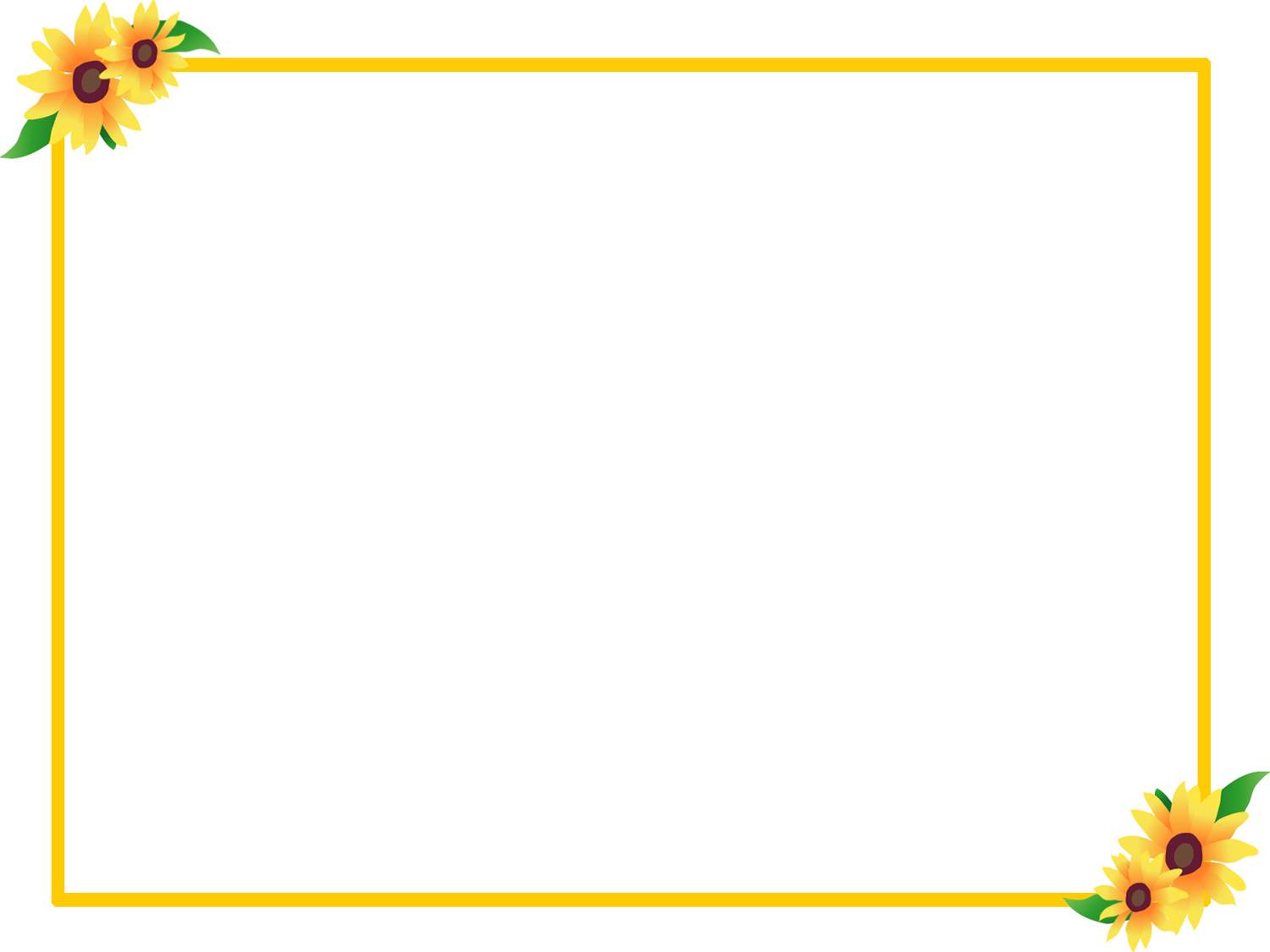 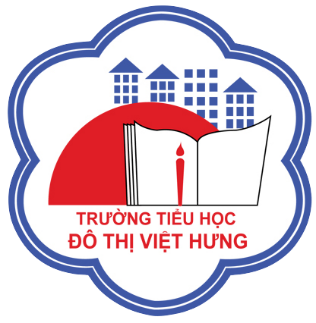 ỦY BAN NHÂN DÂN QUẬN LONG BIÊN
TRƯỜNG TIỂU HỌC ĐÔ THỊ VIỆT HƯNG
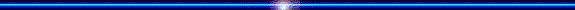 BÀI GIẢNG ĐIỆN TỬ
KHỐI 3
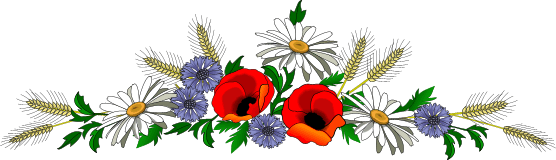 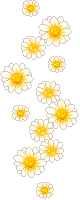 MÔN: TIẾNG VIỆT
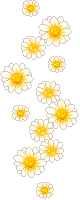 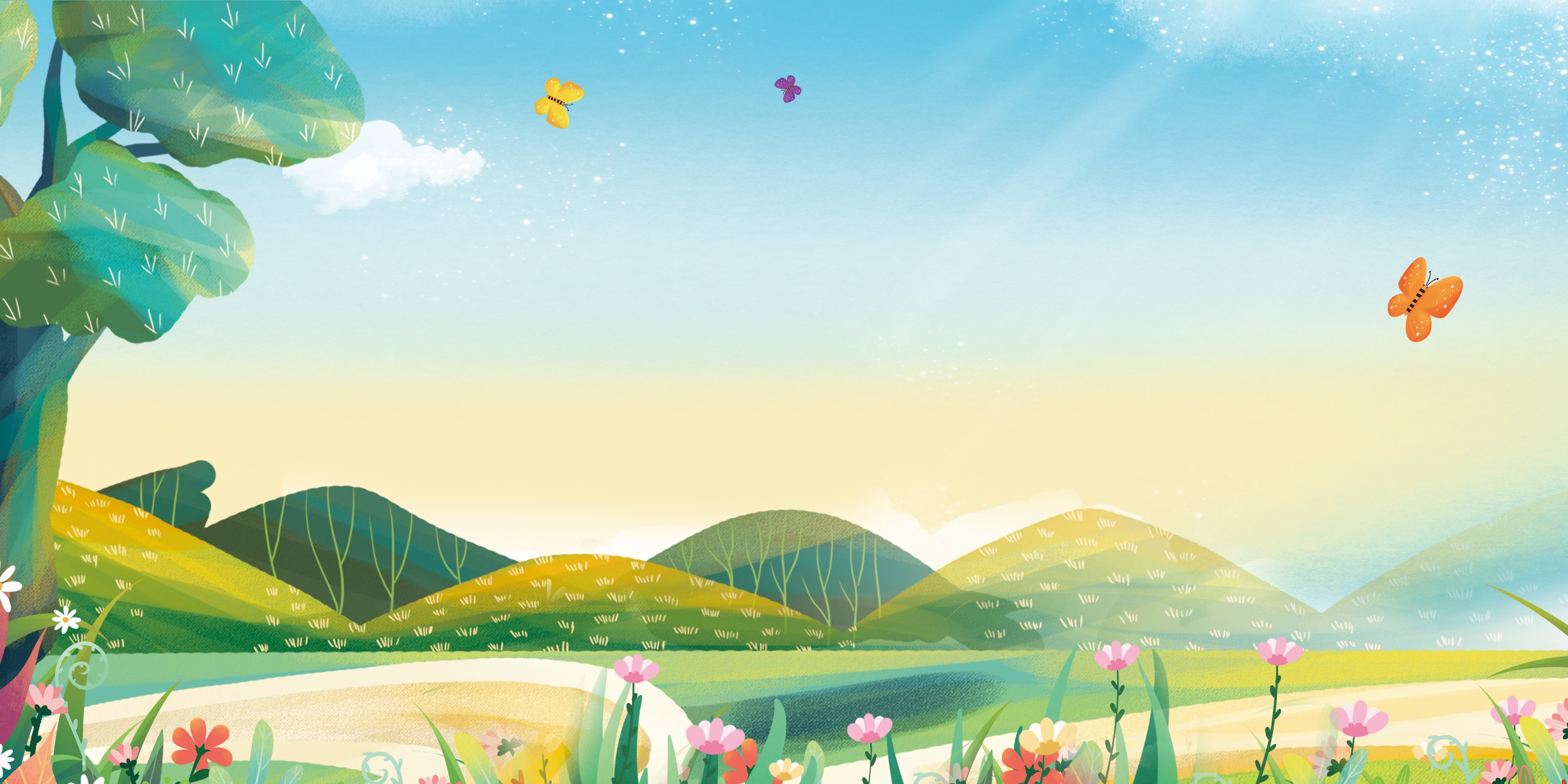 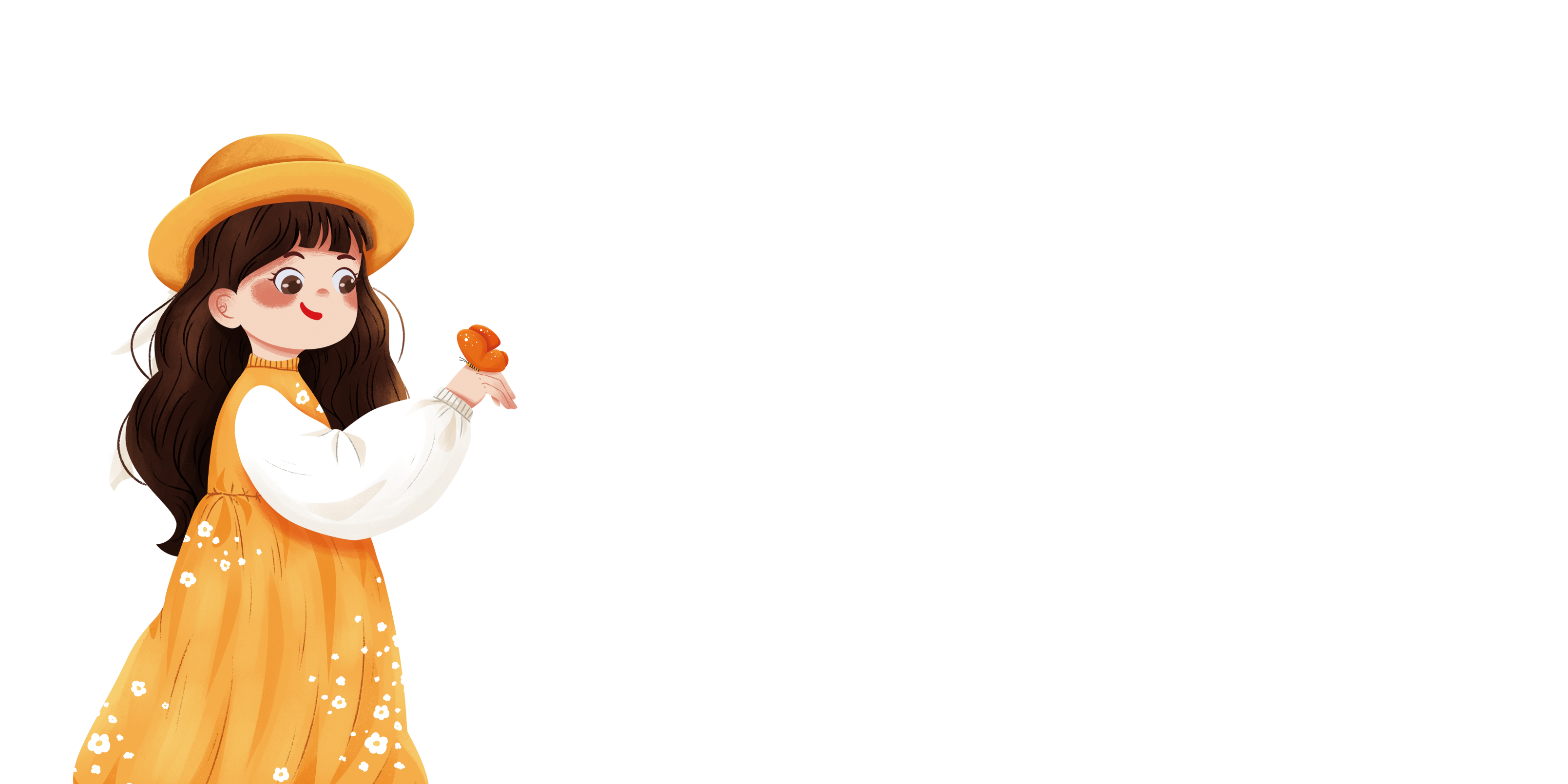 Khởi động
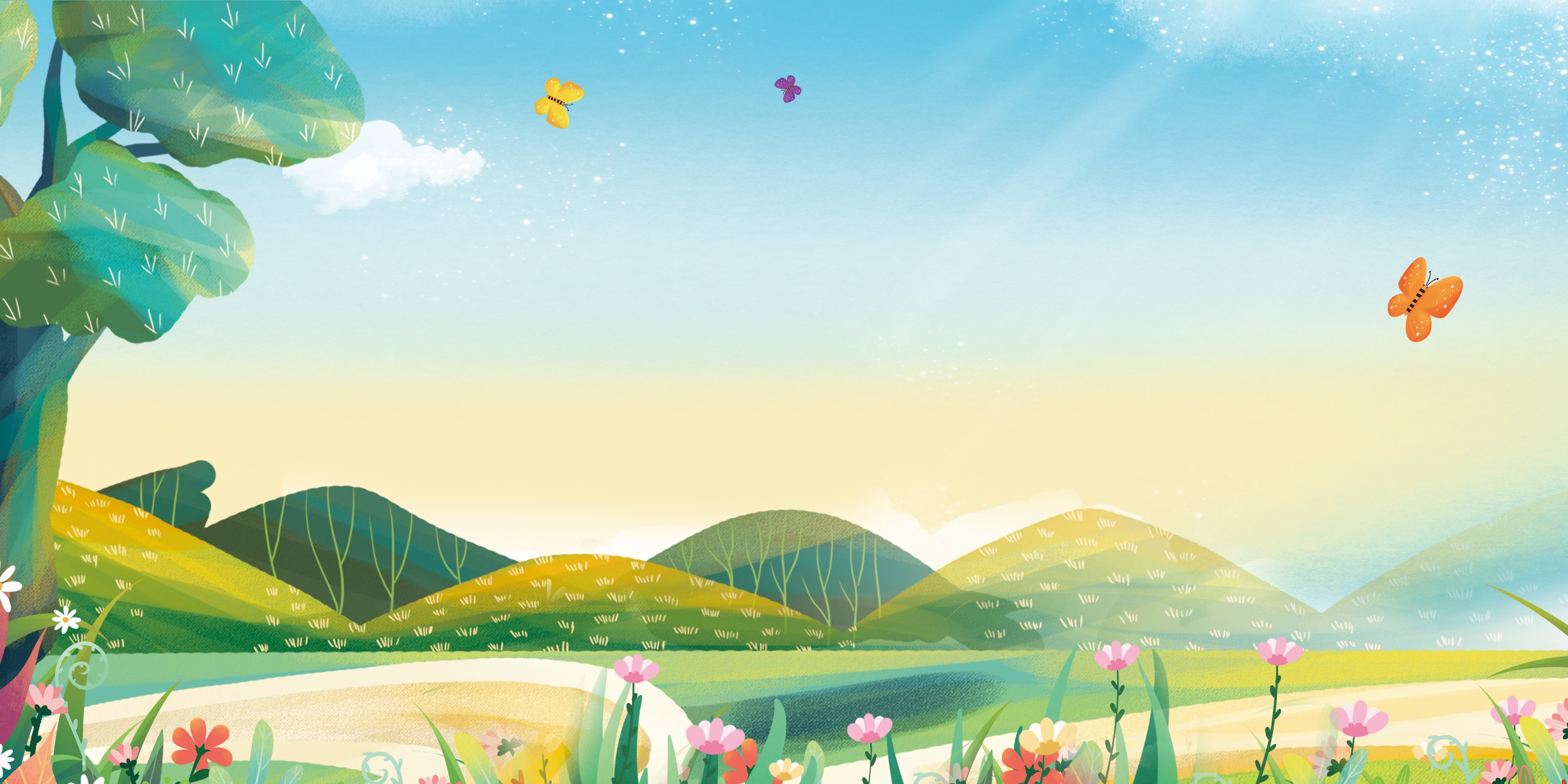 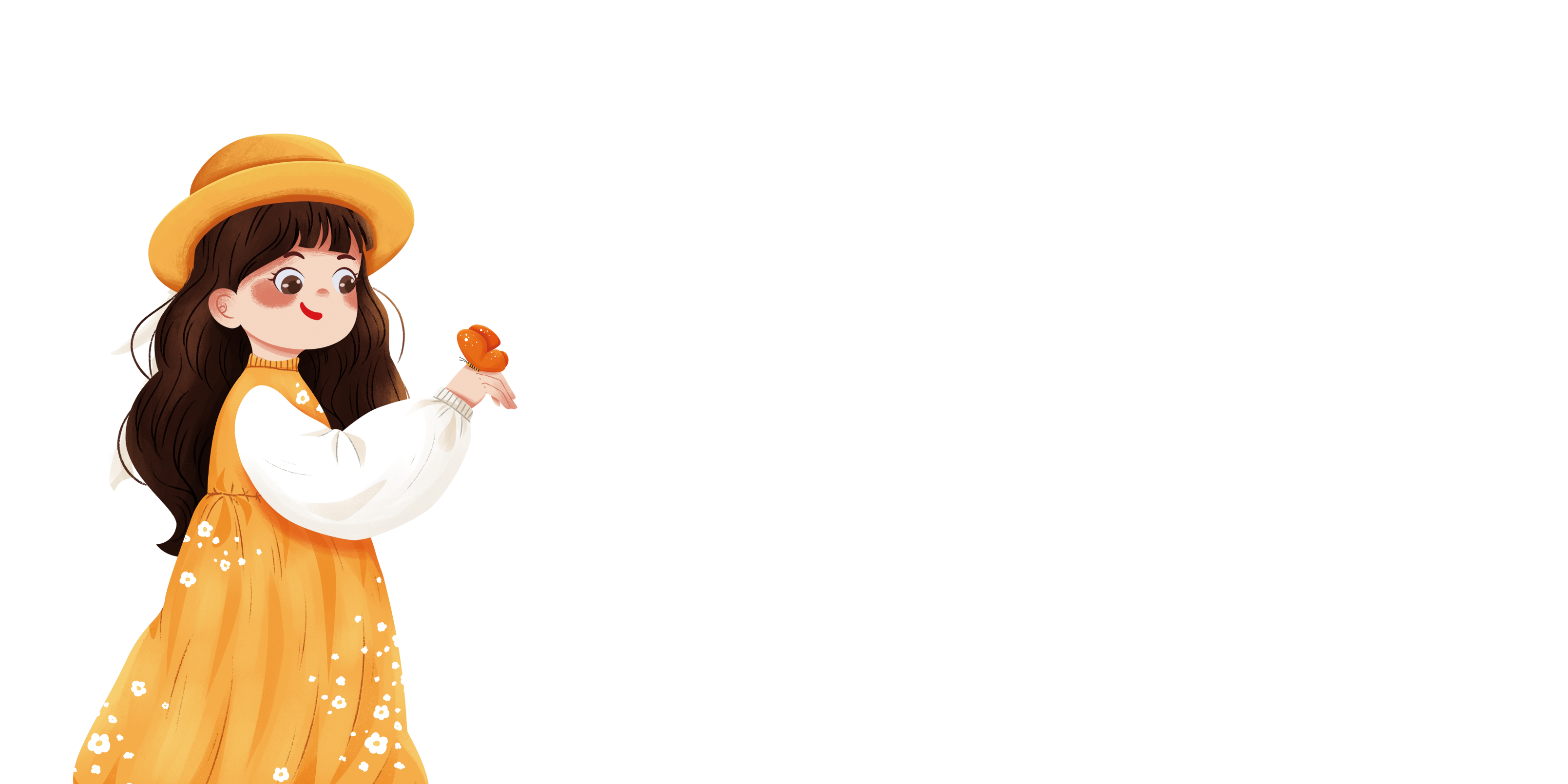 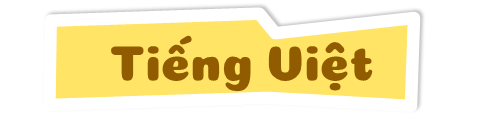 Chủ điểm: Những trải nghiệm thú vị
Bài 2 – Viết
Ôn chữ viết hoa: A, Ă, Â
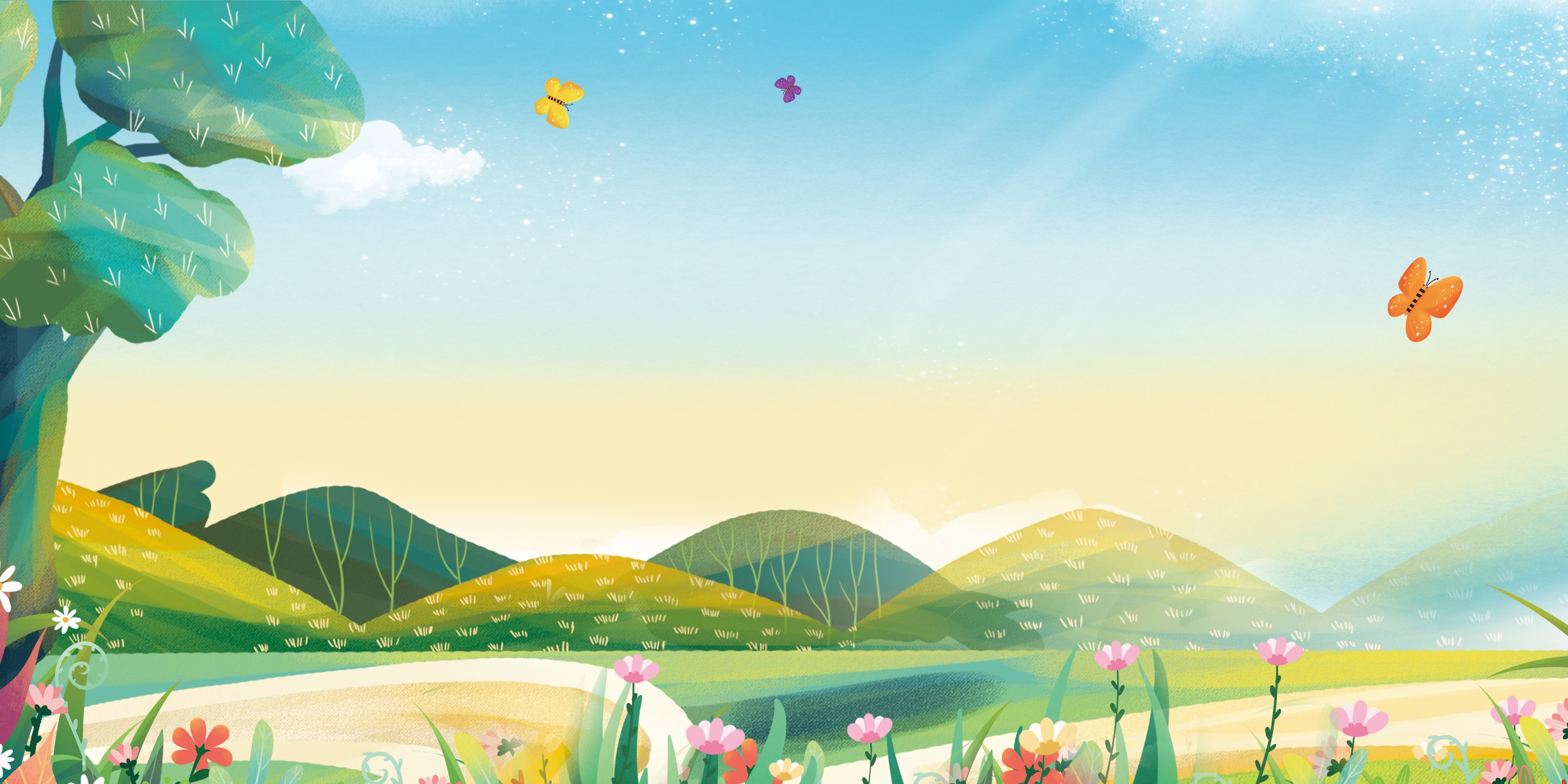 1
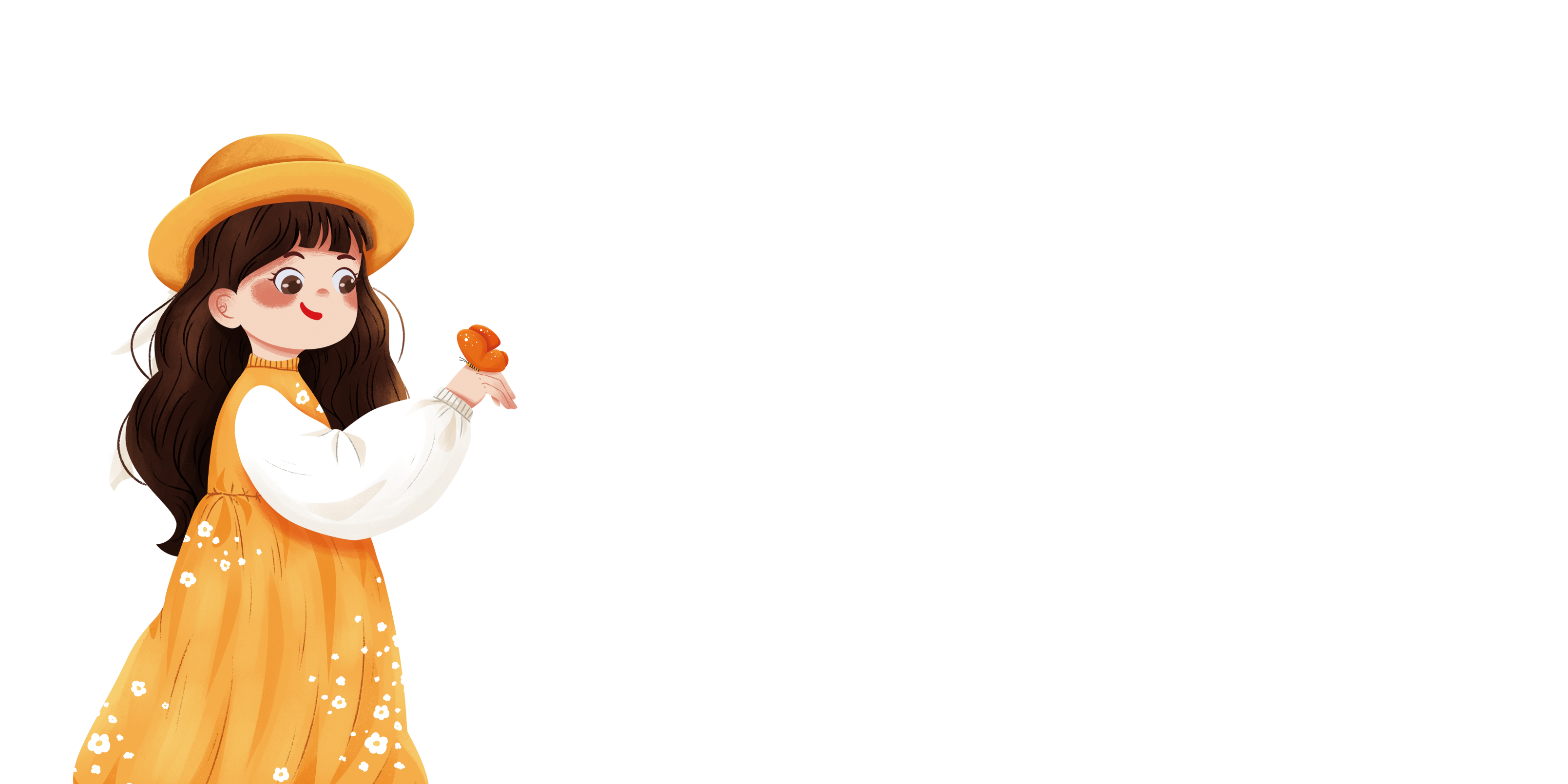 Luyện 
viết chữ
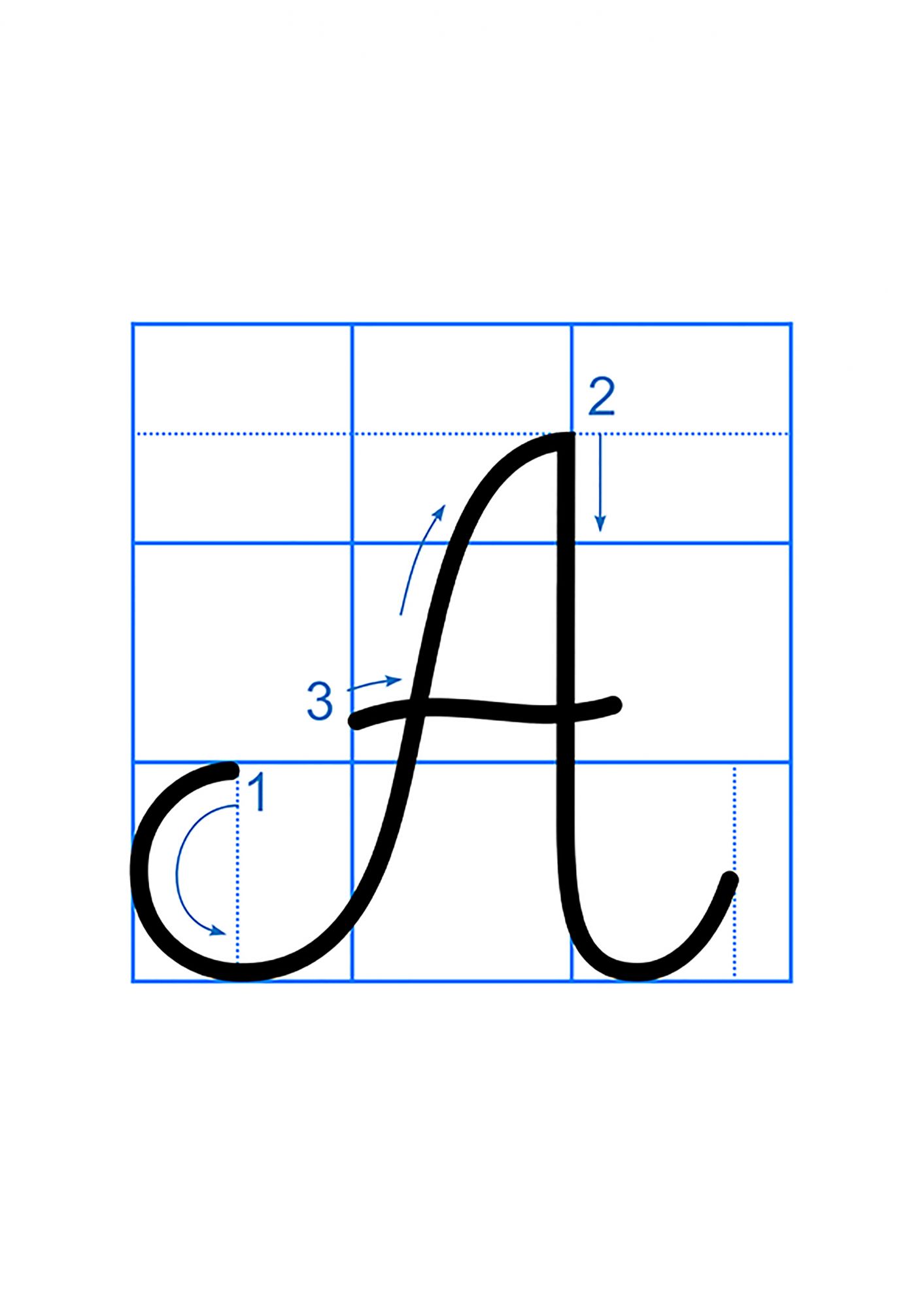 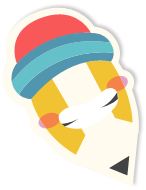 Nét móc ngược phải
Chữ hoa A được viết bởi 3 nét:
Gần giống nét móc ngược trái
Cùng tìm hiểu
2 
ô ly rưỡi
Nét cong trái
2 ô ly hơn
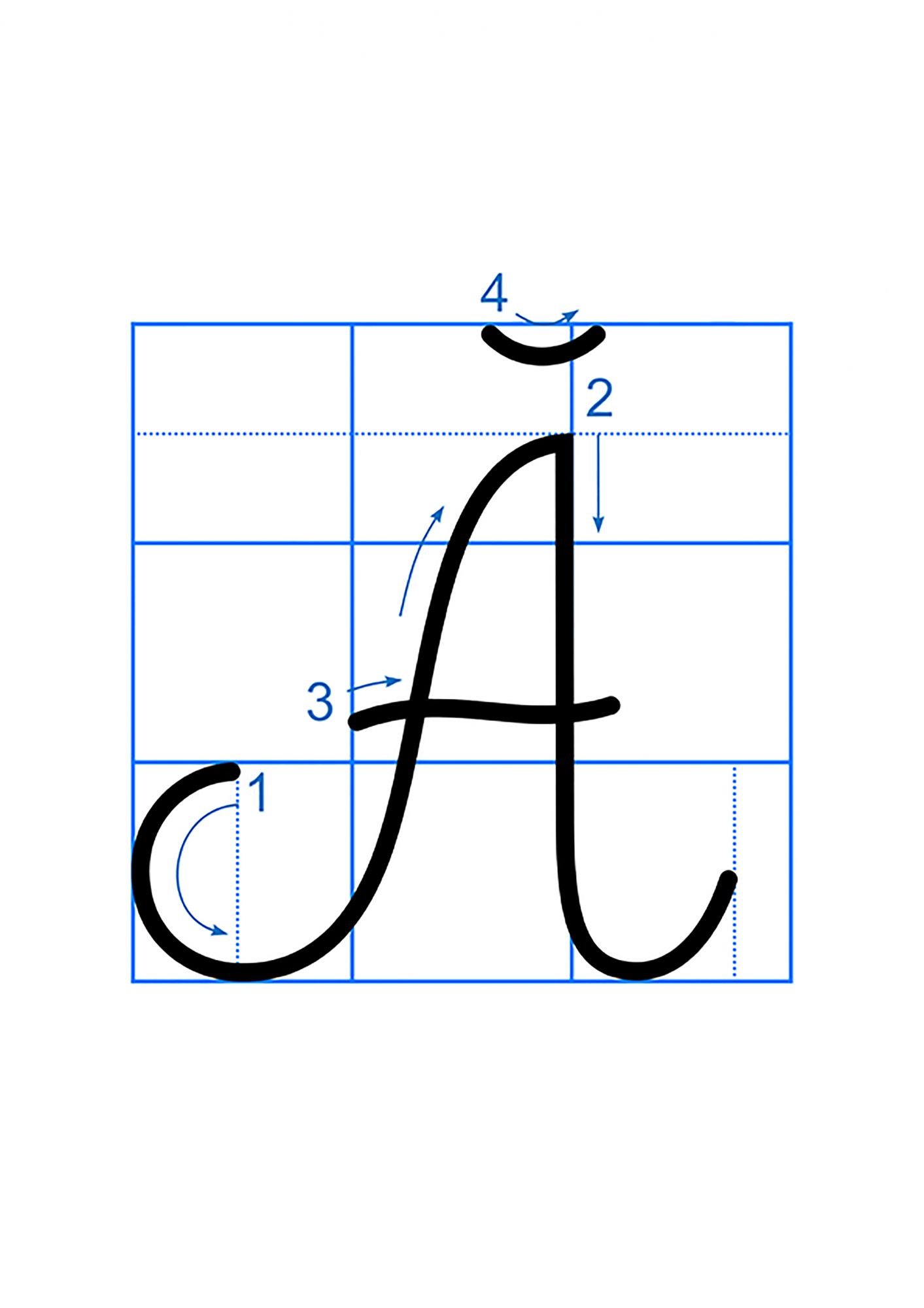 Nét cong dưới nhỏ
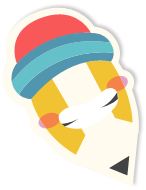 Nét móc ngược phải
Chữ hoa Ă được viết bởi 4 nét:
Gần giống nét móc ngược trái
Cùng tìm hiểu
2 
ô ly rưỡi
Nét cong trái
2 ô ly hơn
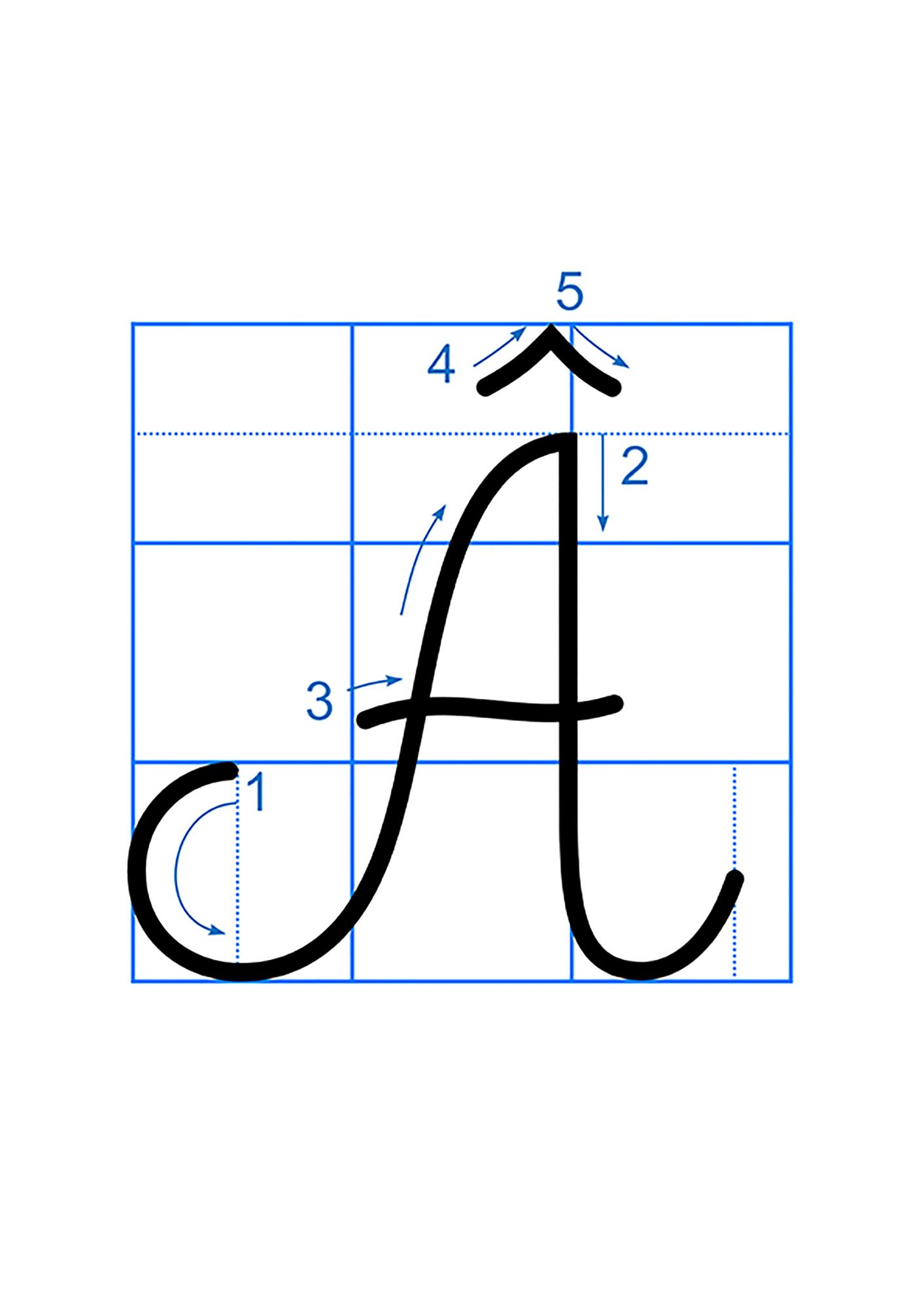 Nét thẳng xiên ngắn
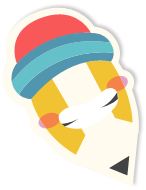 Nét móc ngược phải
Chữ hoa Â được viết bởi 4 nét:
Gần giống nét móc ngược trái
Cùng tìm hiểu
2 
ô ly rưỡi
Nét cong trái
2 ô ly hơn
Quy trình viết
CHỮ       HOA
A
Viết vào VTV
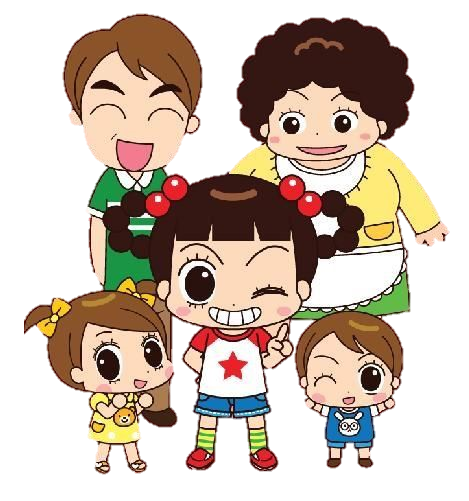 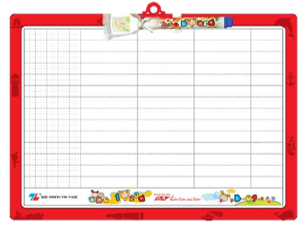 Viết vào bảng con
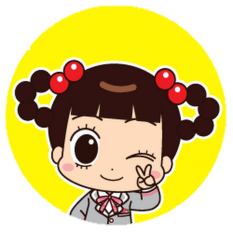 Quy trình viết
CHỮ        HOA
Ă
Viết vào VTV
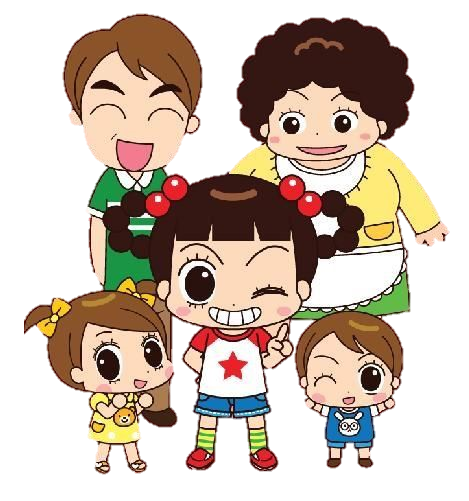 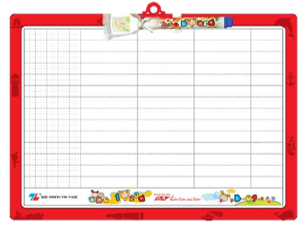 Viết vào bảng con
Quy trình viết
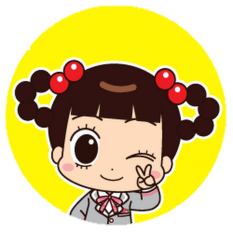 CHỮ        HOA
Â
Viết vào VTV
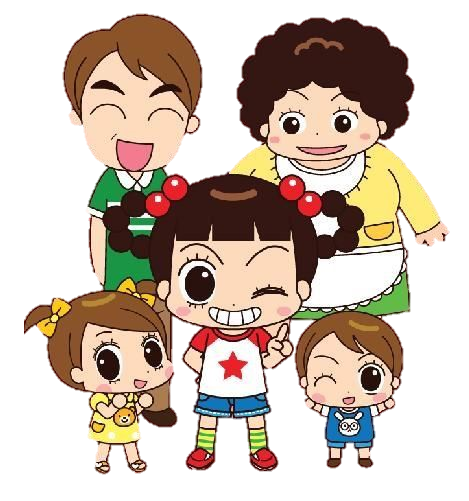 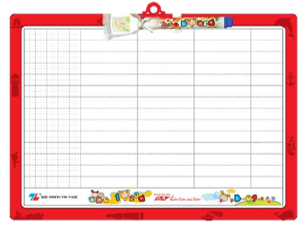 Viết vào bảng con
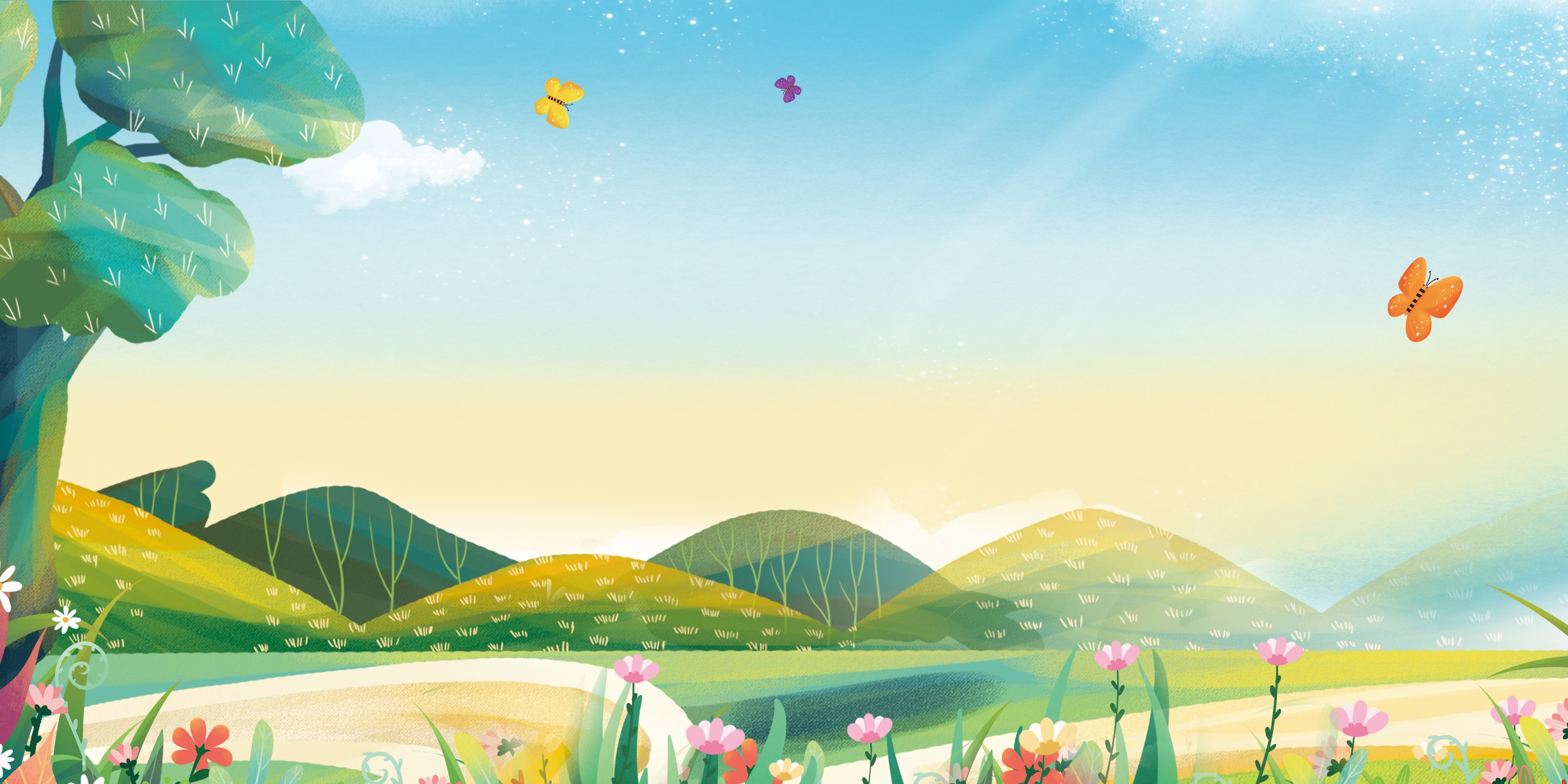 2
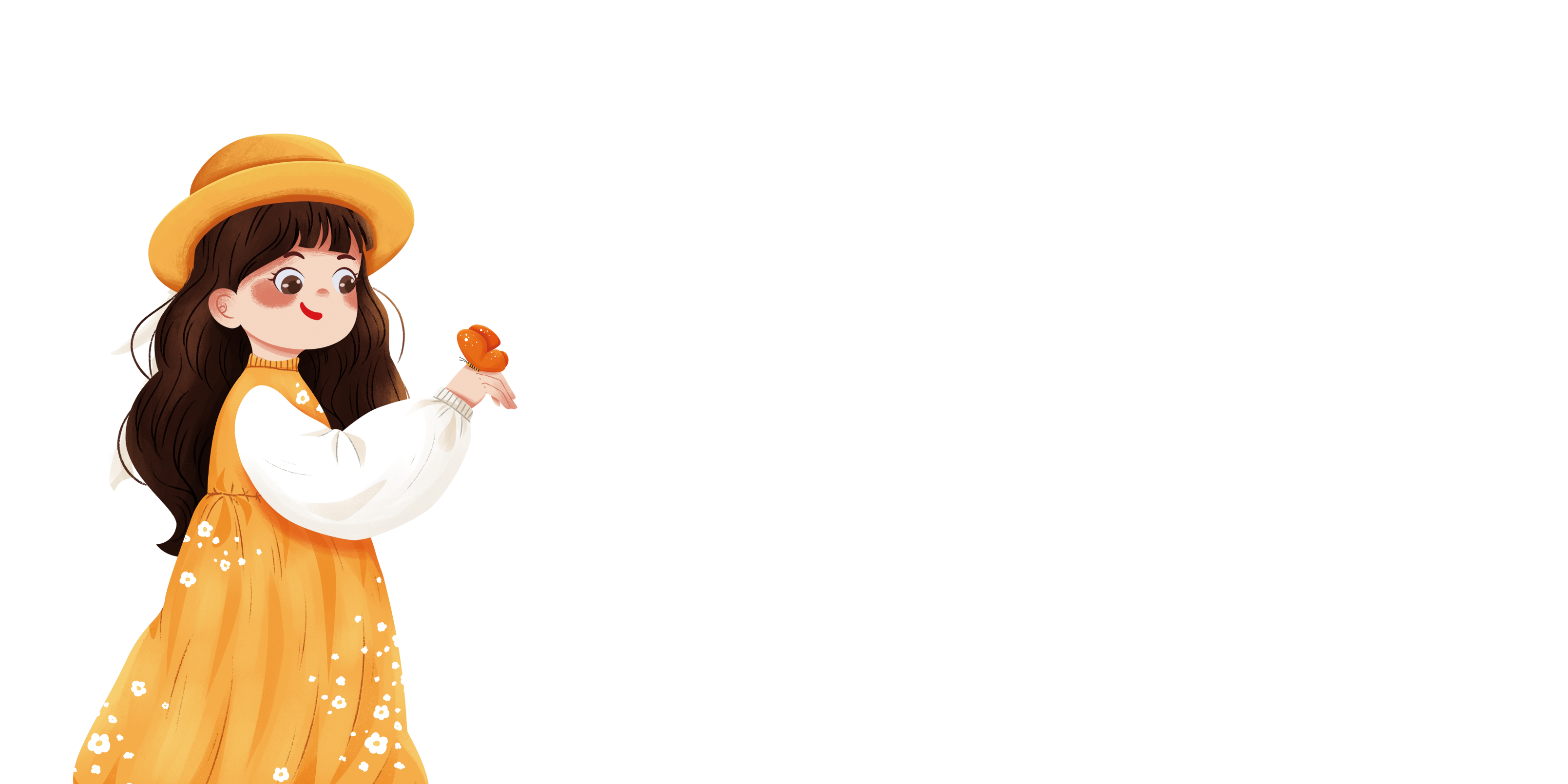 Viết 
câu ứng dụng
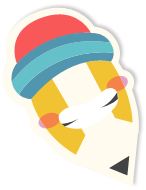 Ai ωϙ đến huΐİn ĐŪg Aζ
Ghé xem phong cảnh Loa Thành Thục Vương.
(Ca dao)
Viết câu ứng dụng
Ý nghĩa: 
Ca ngợi các cảnh đẹp ở huyện Đông Anh.
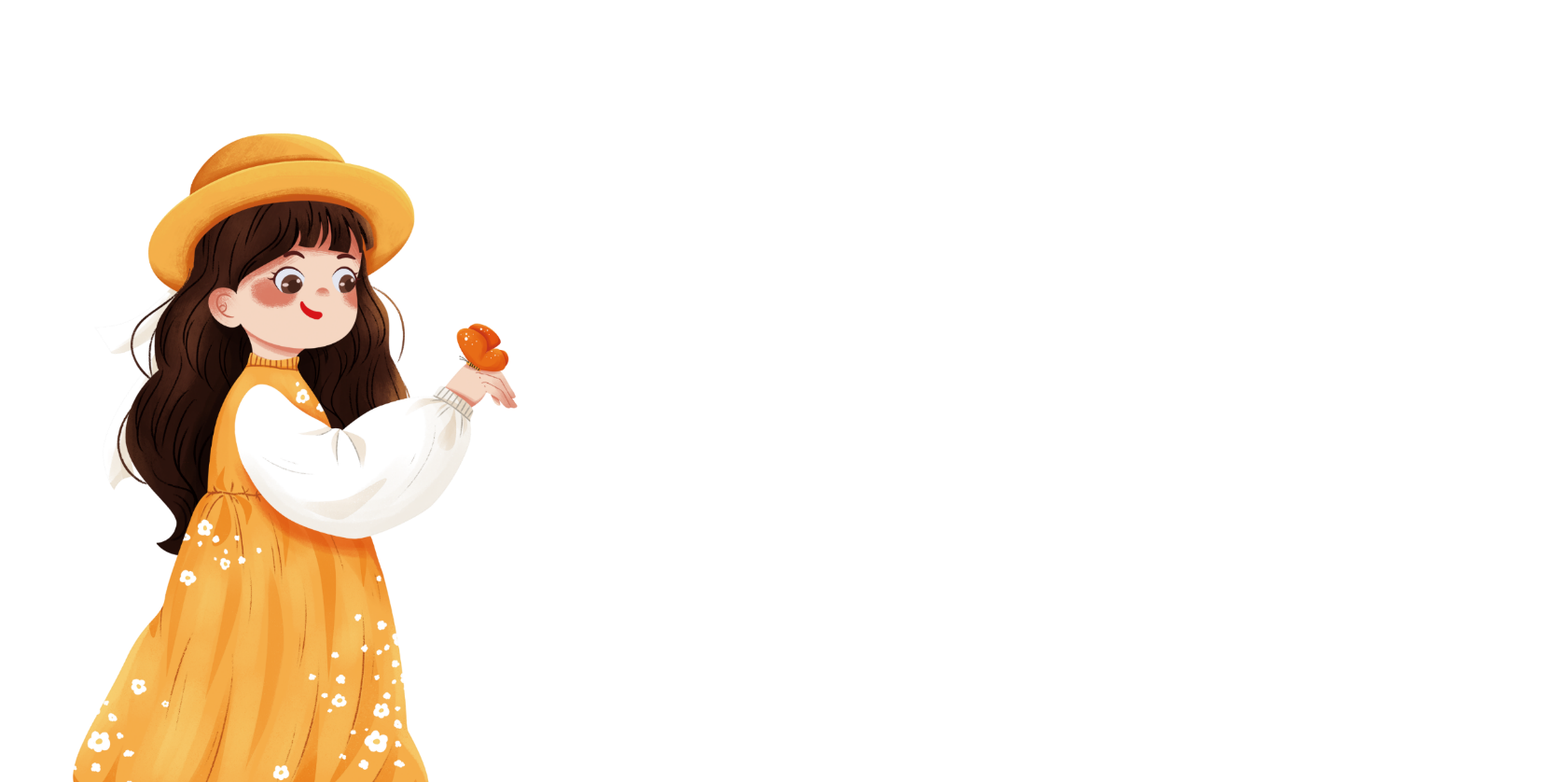 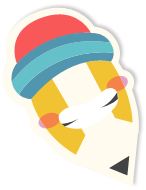 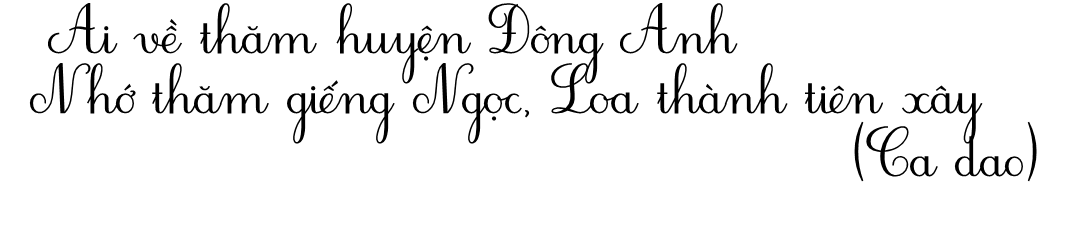 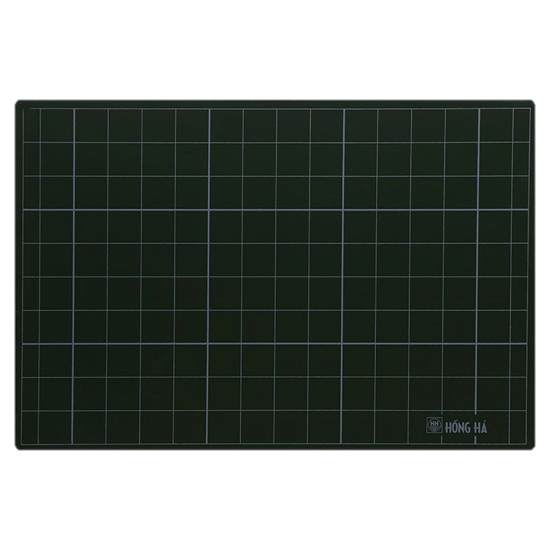 Ai
Câu ứng dụng
Anh
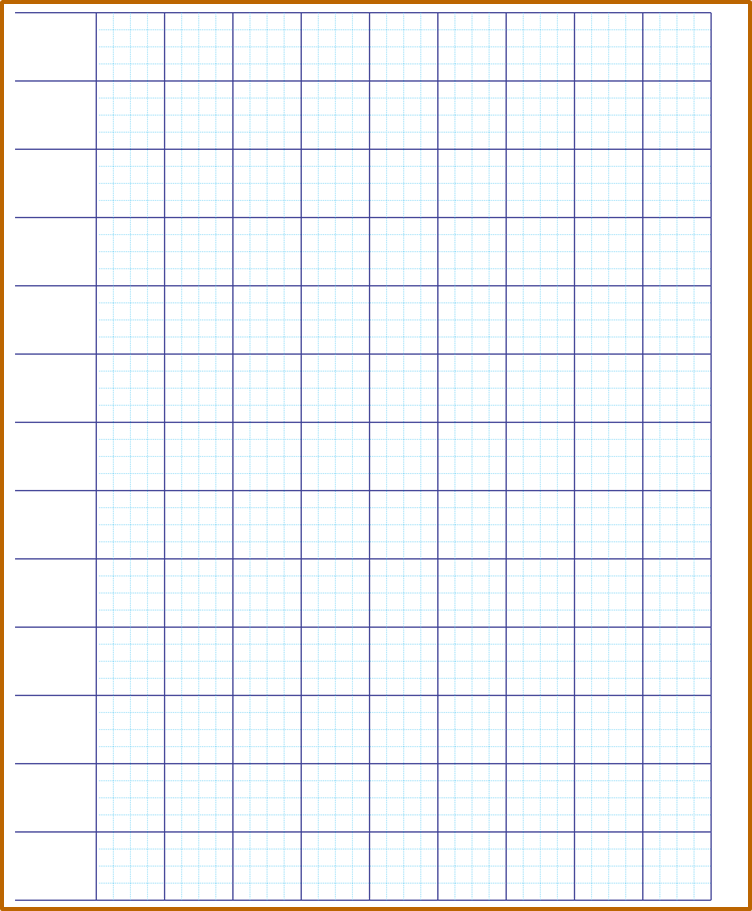 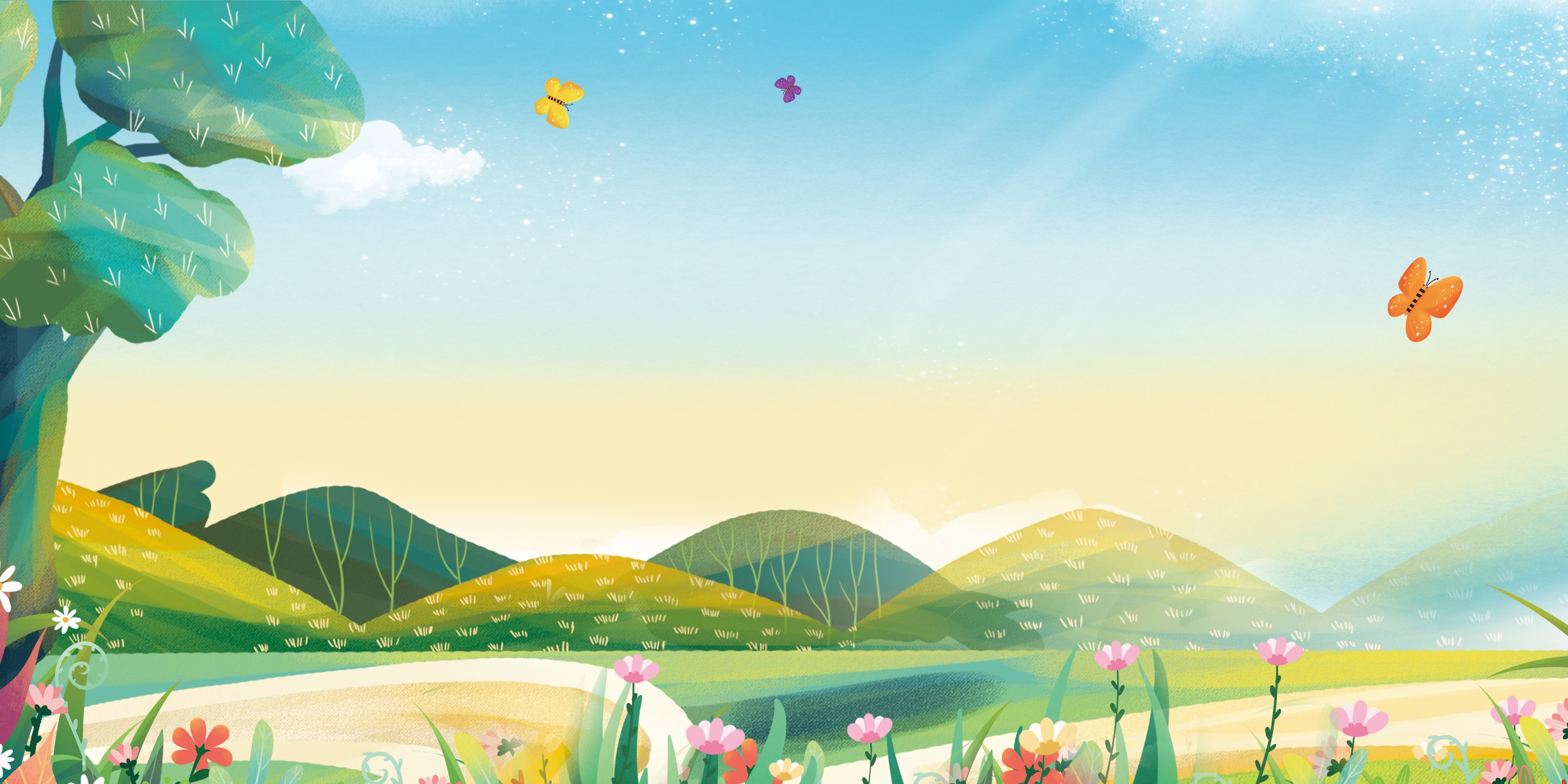 Em chú ý cách đặt dấu thanh nhé!
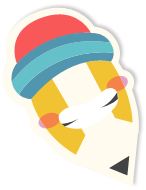 Dấu huyền 
đặt trên chữ ê
Dấu sắc
dưới trên chữ ơ
Viết vào 
Vở tập viết
Câu ứng dụng
Ai ωϙ κăm huΐİn ĐŪg Aζ
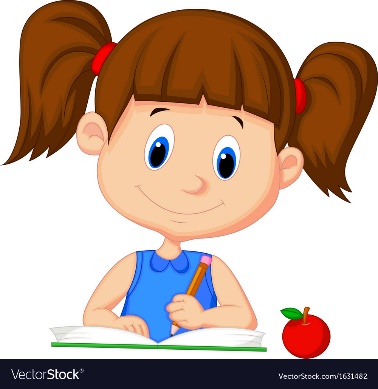 Nǖớ κăm gΗĞng Ngǌ, LΞ κàζ ǇΗłn xây
(Ca dao)
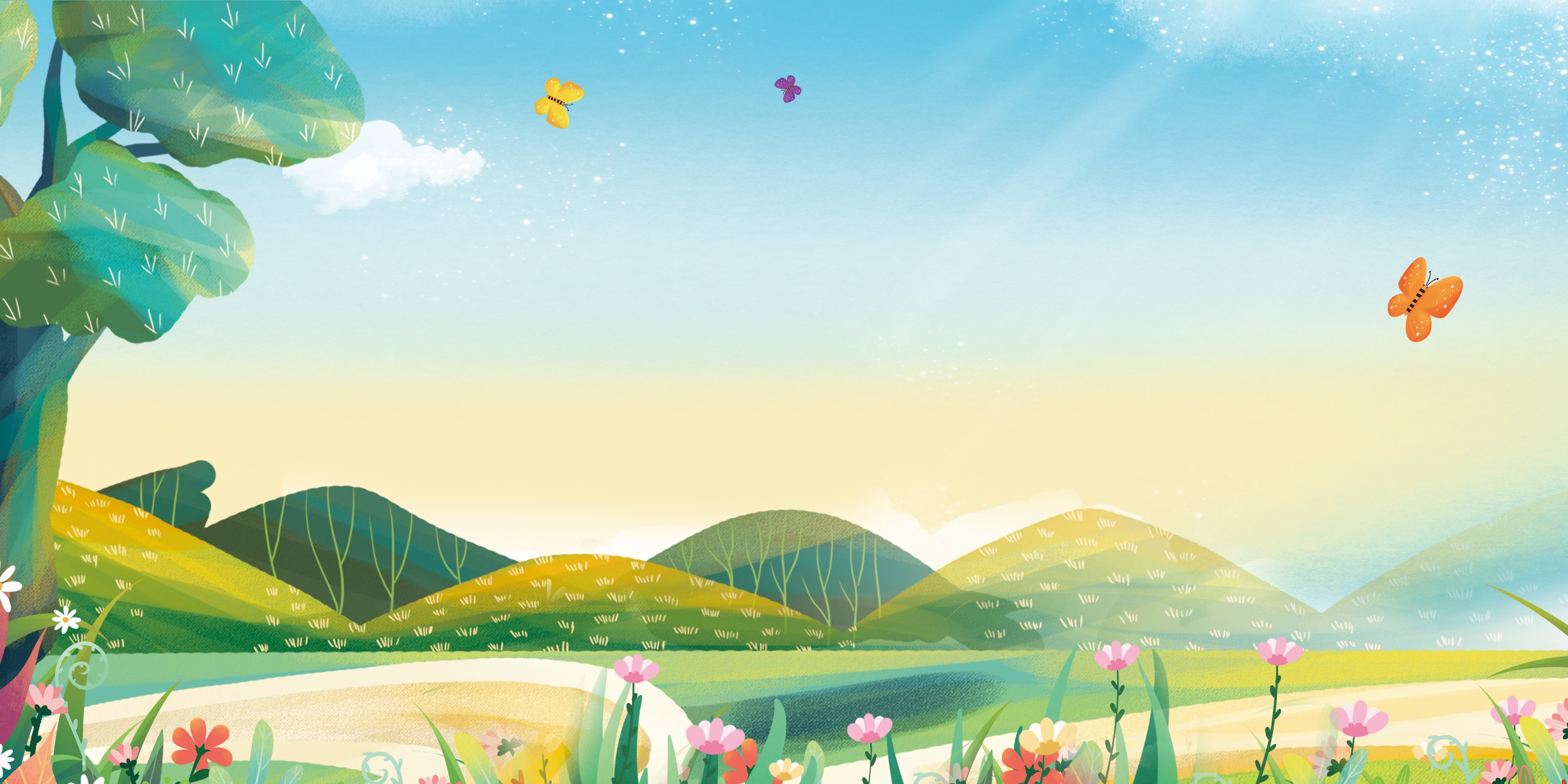 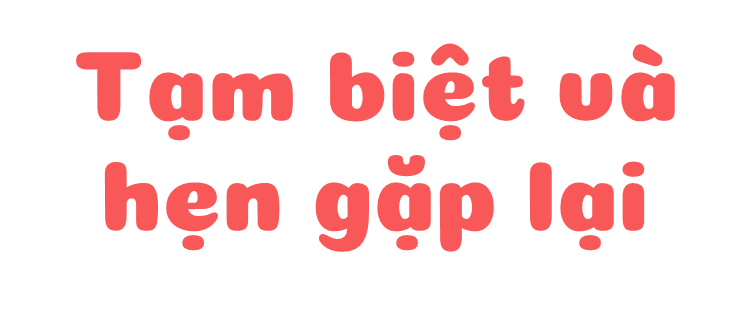 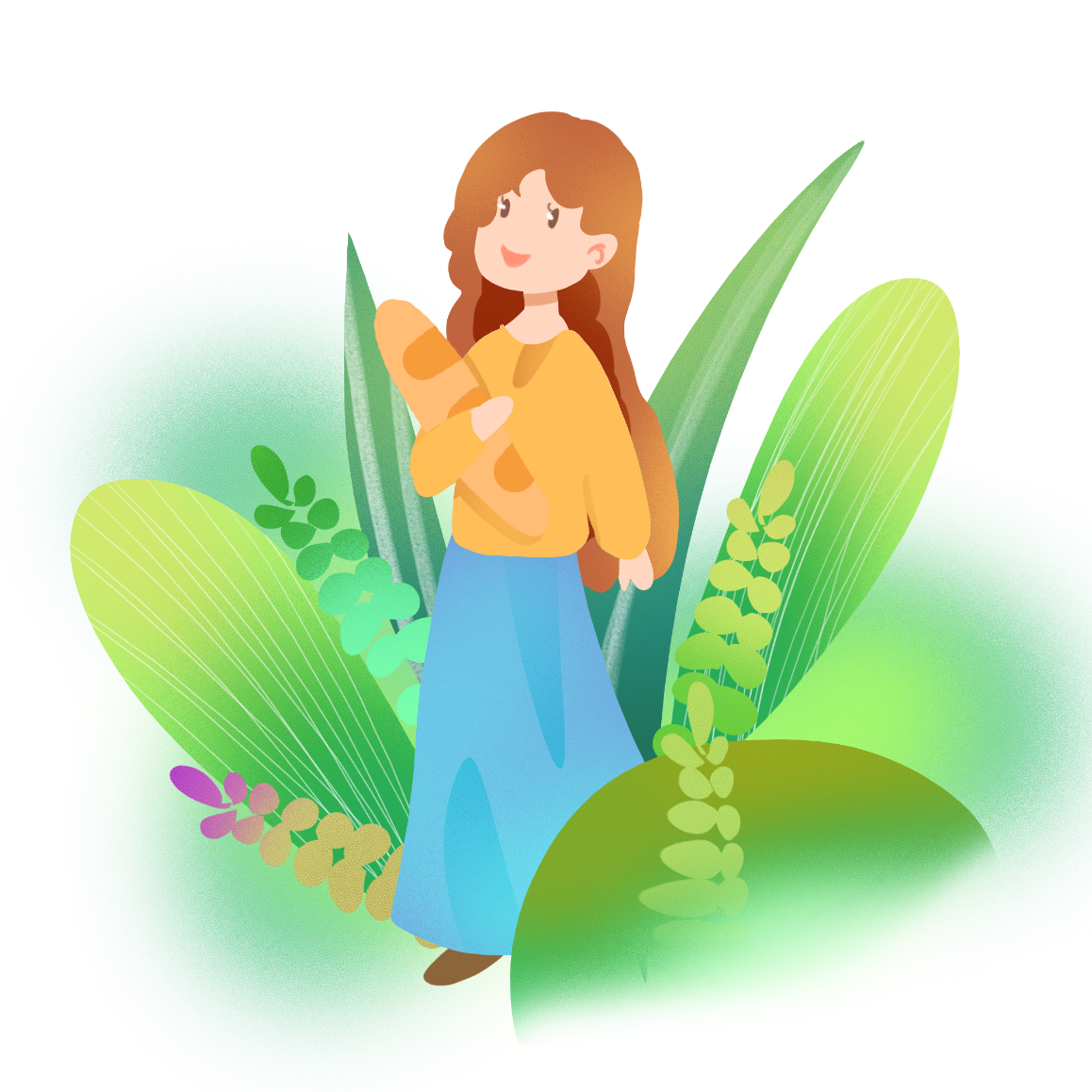